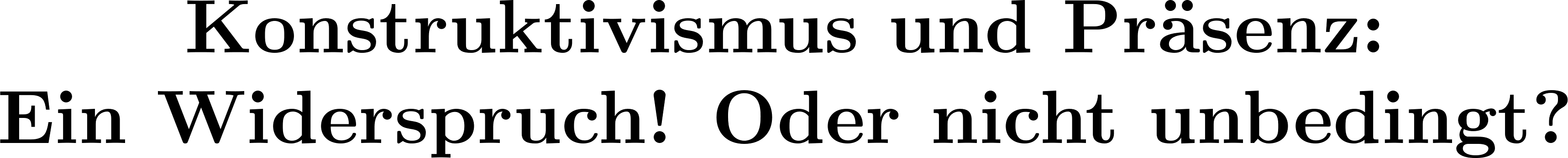 Thorsten Bartel
???
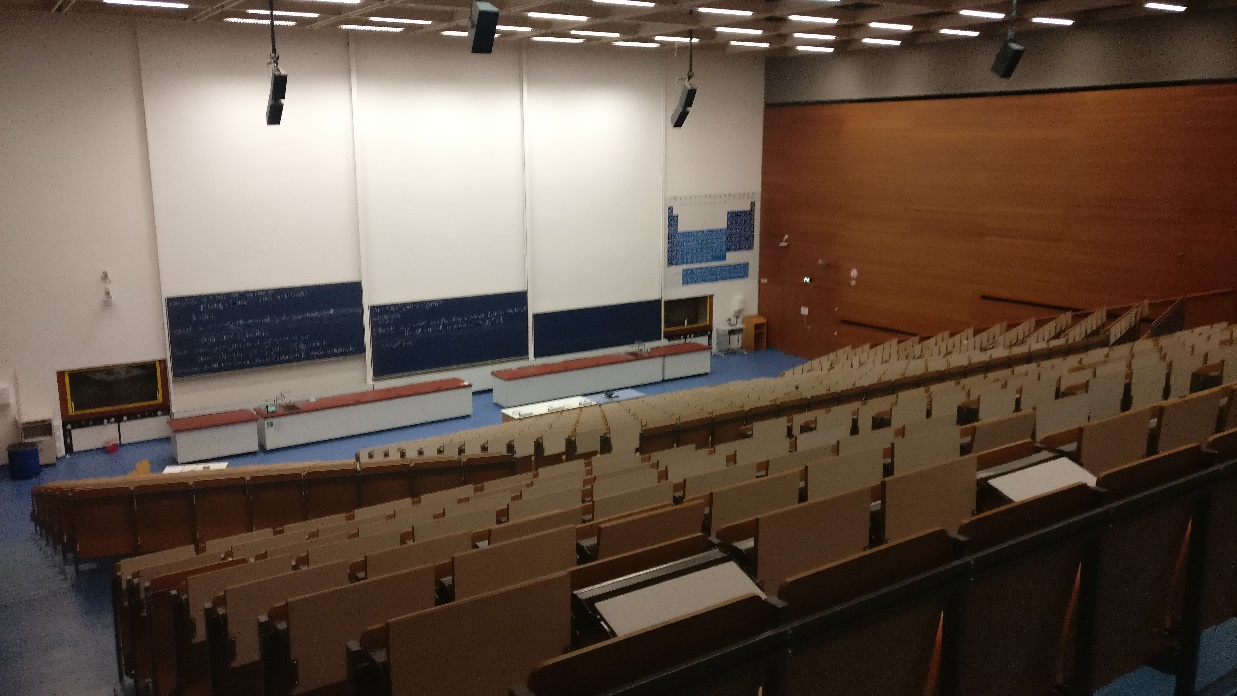 Gibt‘s noch Fragen?
Tyr-asd, CC BY 4.0, via Wikimedia Commons
6. Treffen GAMM-FA „MoLeDiMM“  28.11.2023
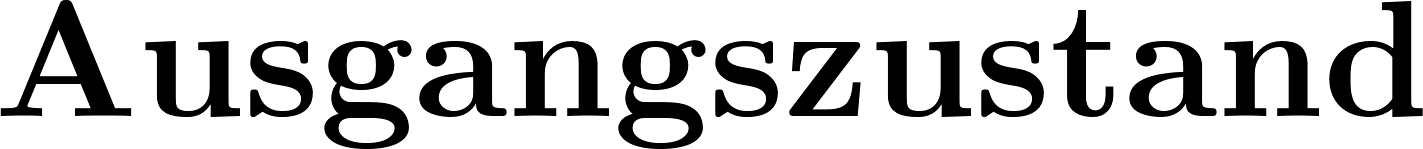 Was sind die hauptsächlichen Probleme?
Warum werden die Lernziele größtenteils verfehlt?
Konstruktivismus und Präsenz
2
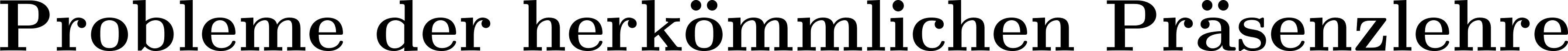 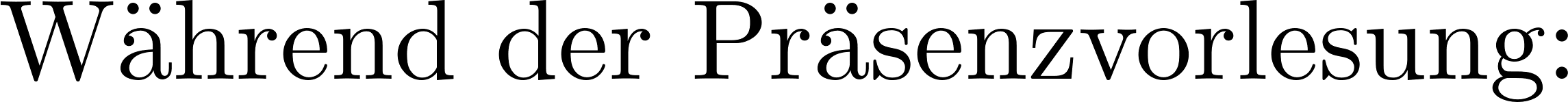 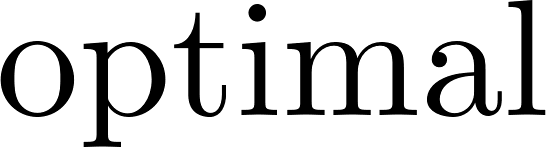 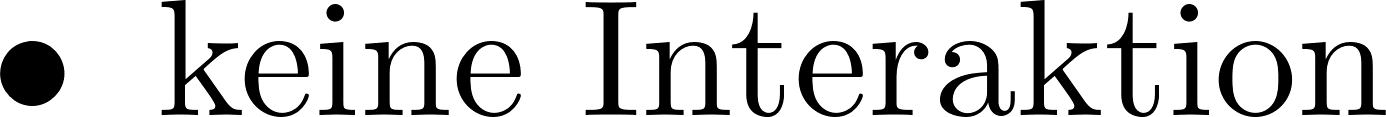 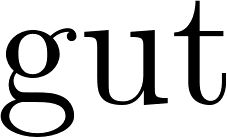 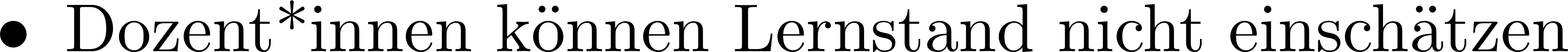 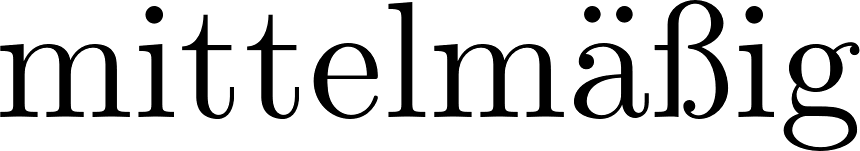 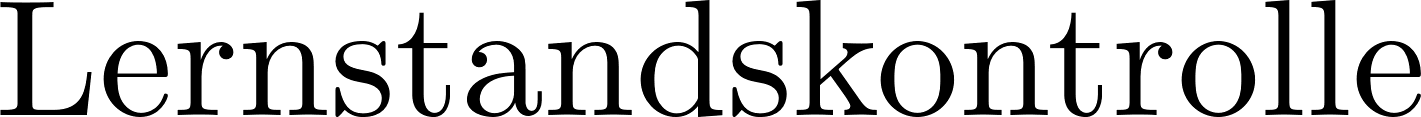 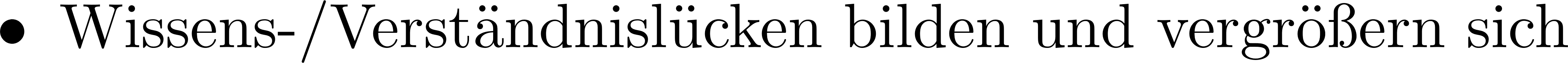 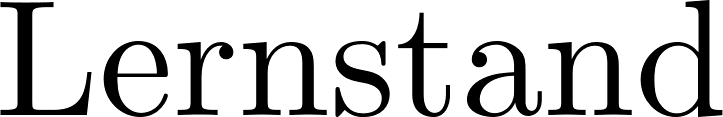 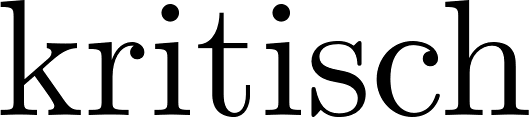 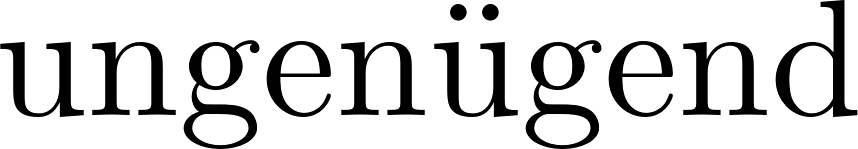 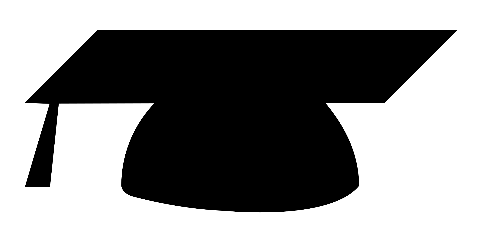 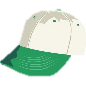 3
Konstruktivismus und Präsenz
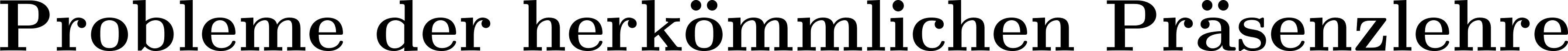 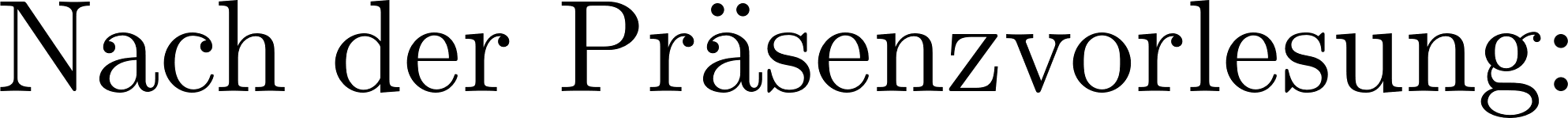 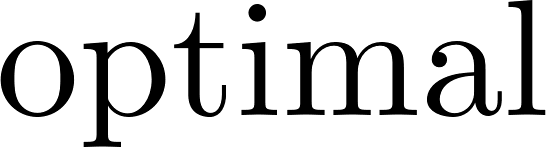 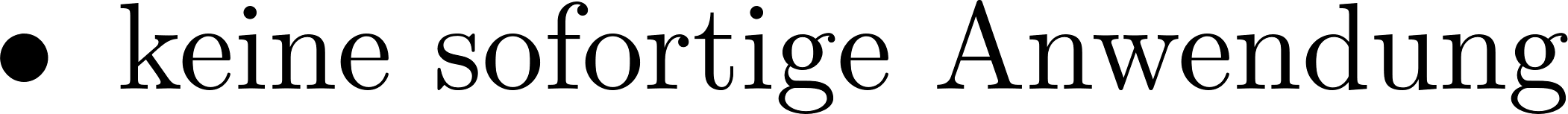 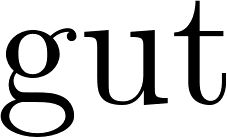 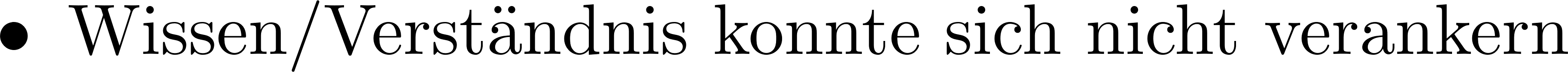 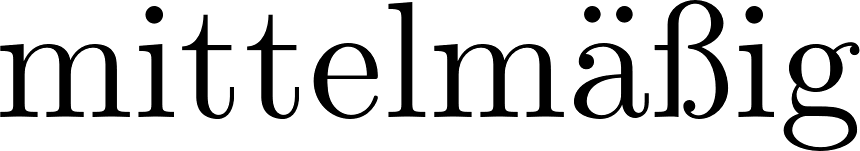 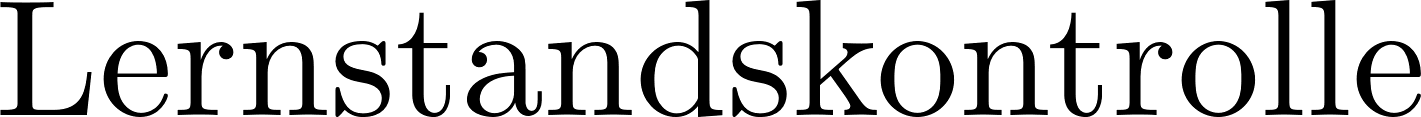 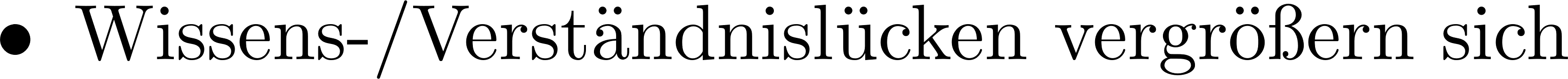 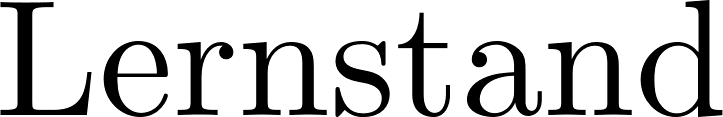 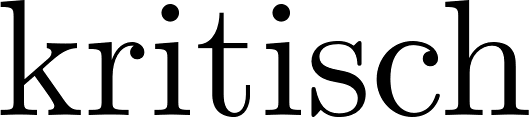 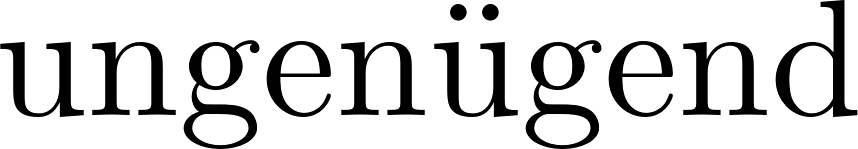 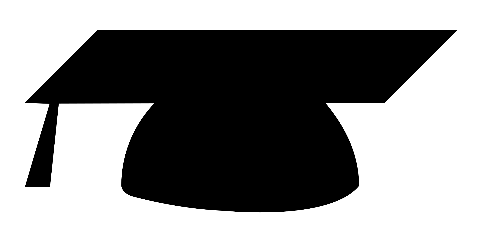 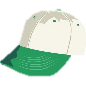 4
Konstruktivismus und Präsenz
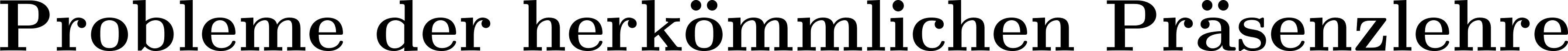 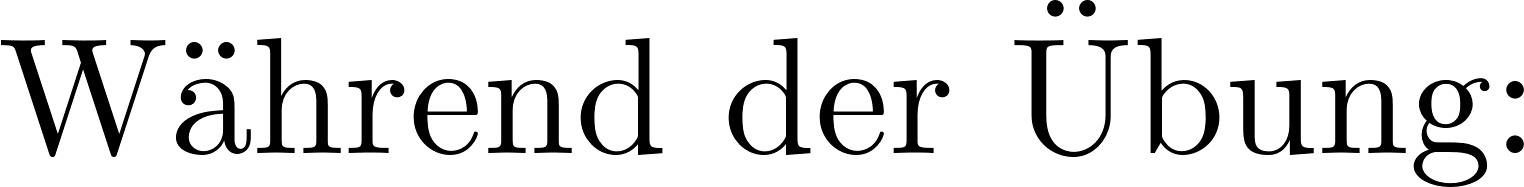 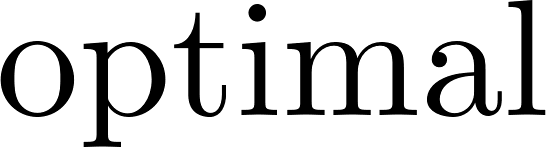 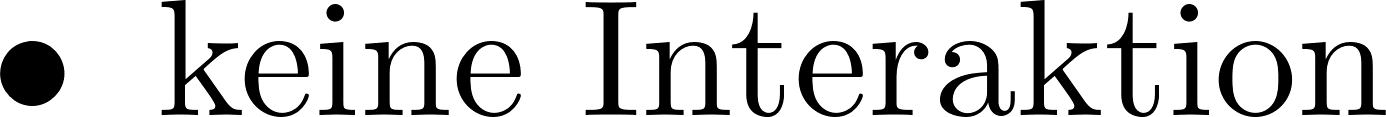 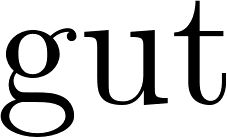 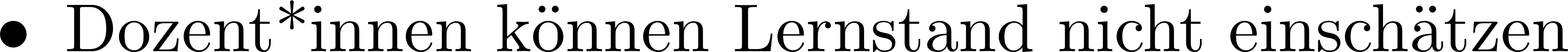 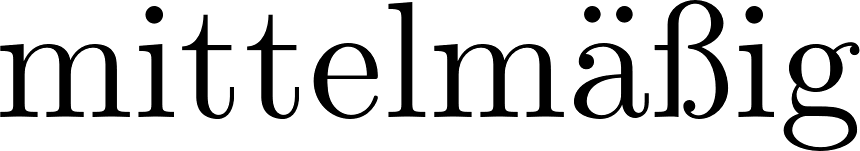 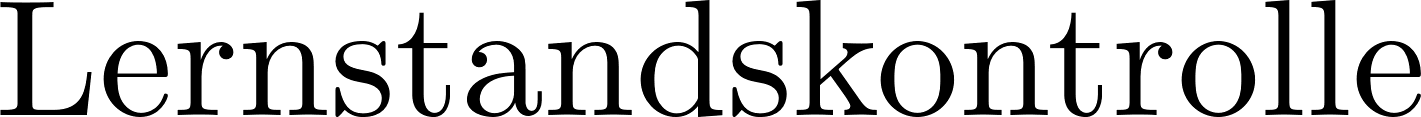 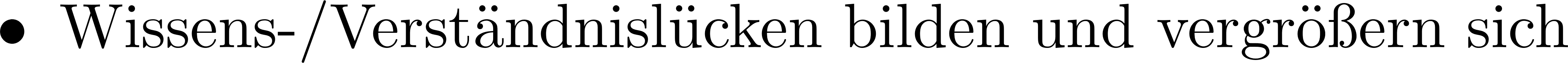 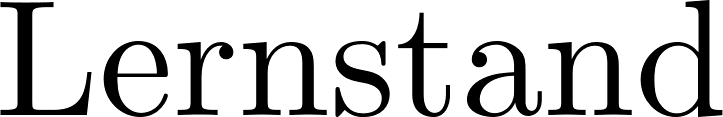 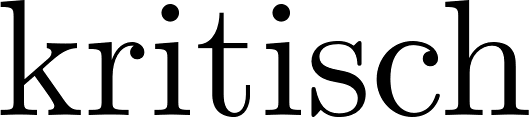 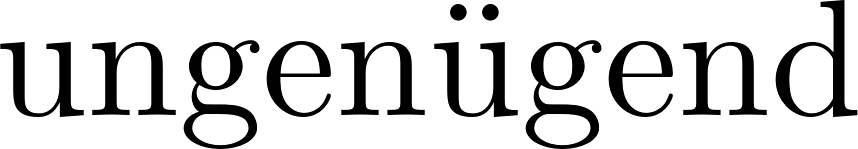 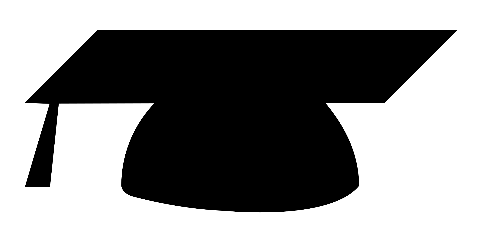 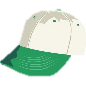 5
Konstruktivismus und Präsenz
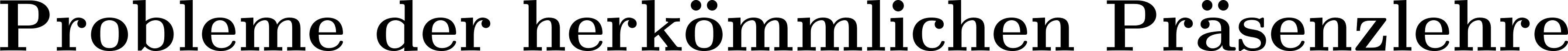 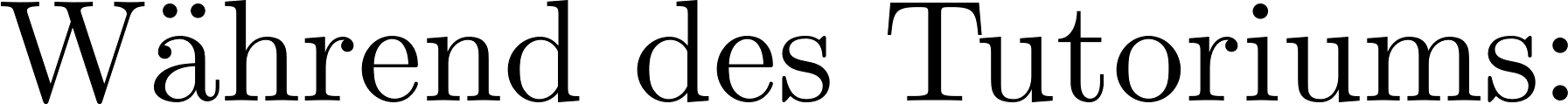 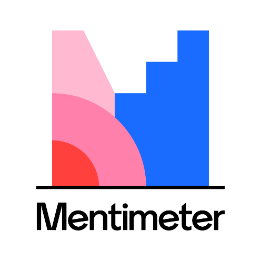 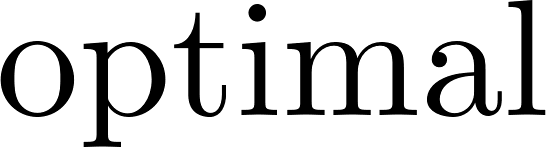 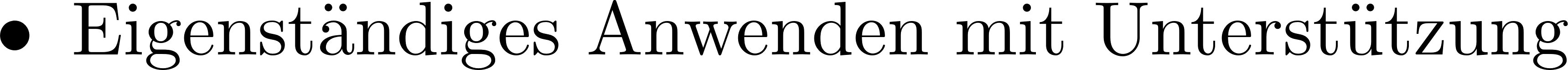 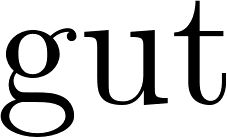 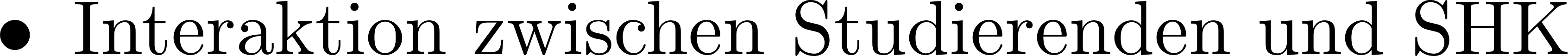 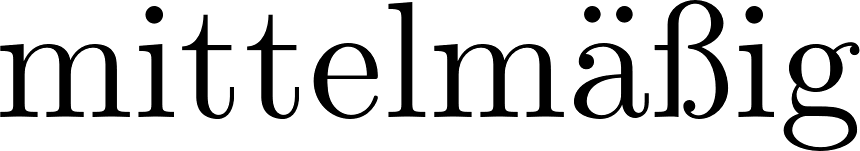 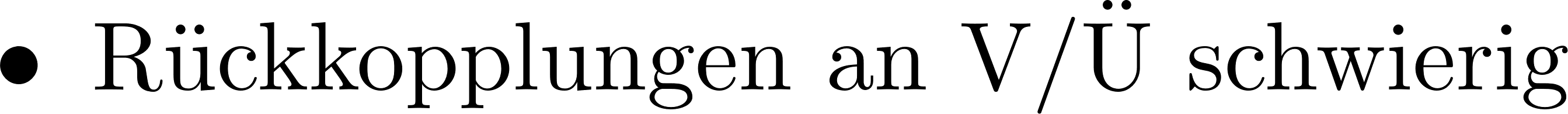 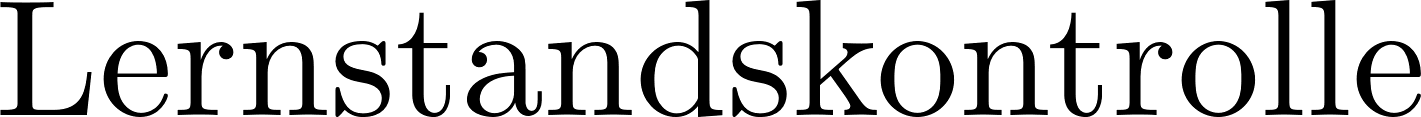 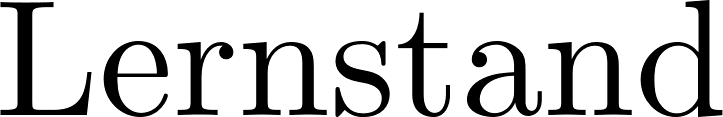 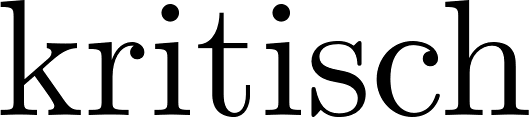 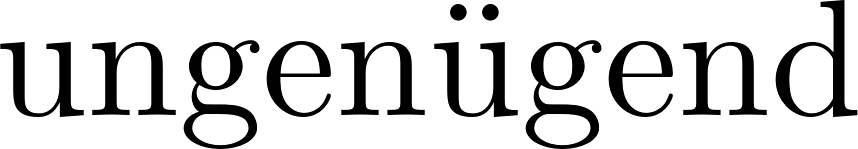 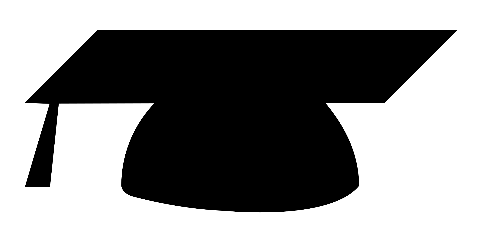 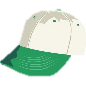 6
Konstruktivismus und Präsenz
?
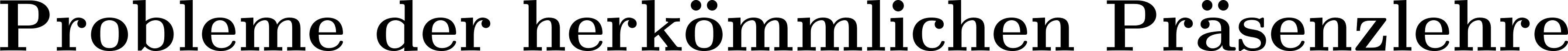 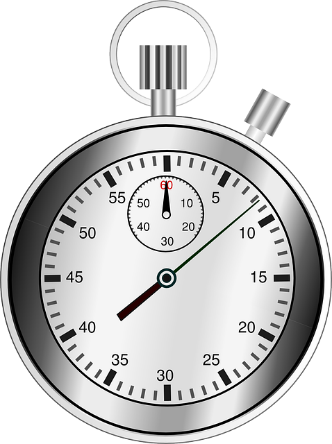 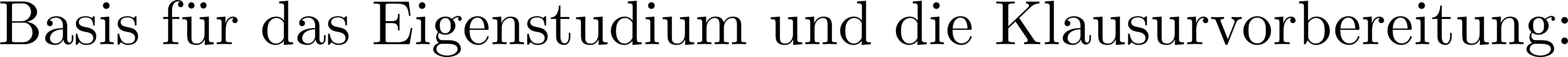 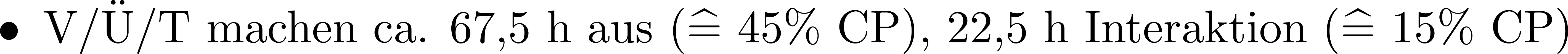 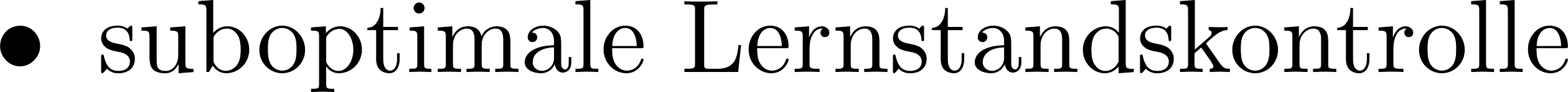 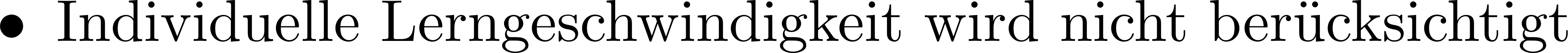 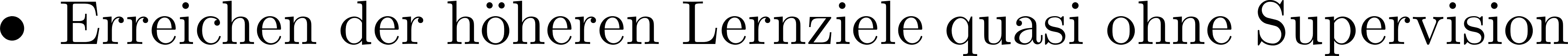 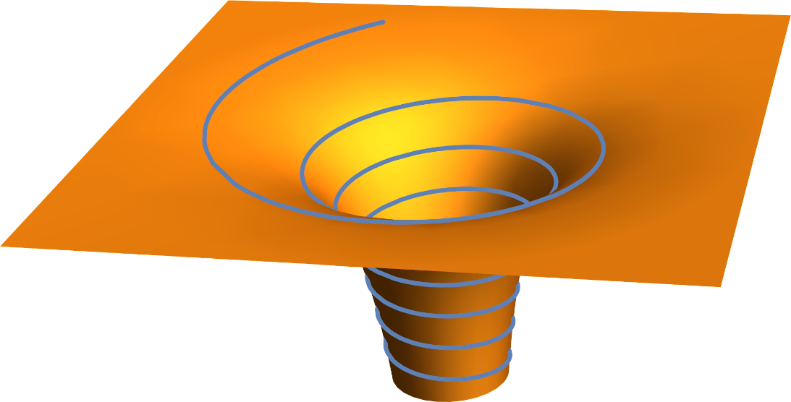 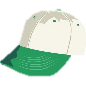 7
Konstruktivismus und Präsenz
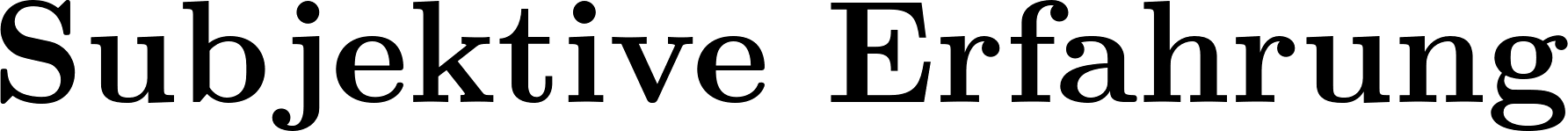 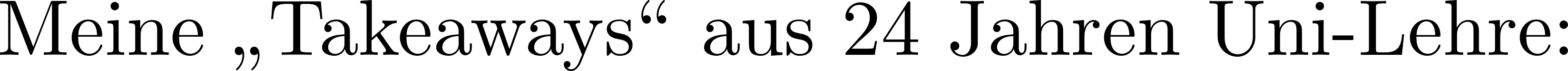 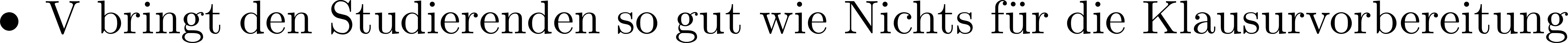 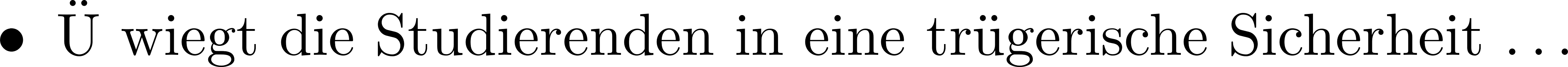 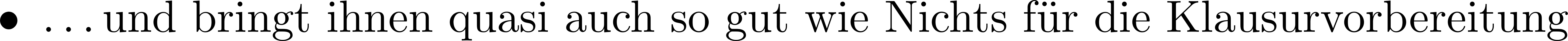 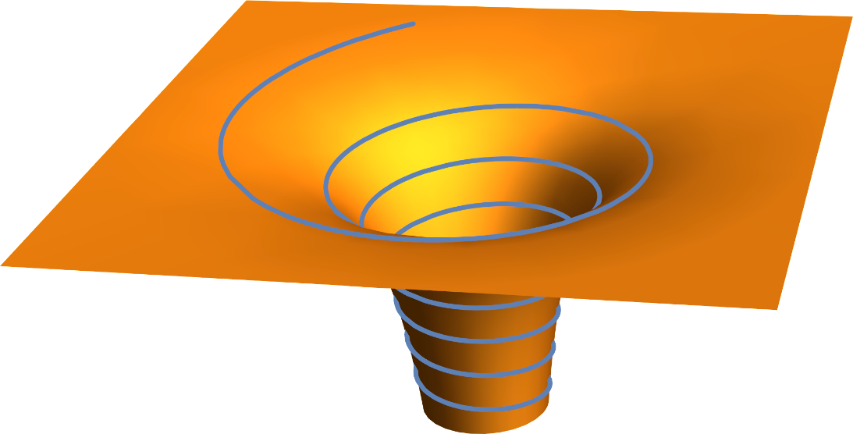 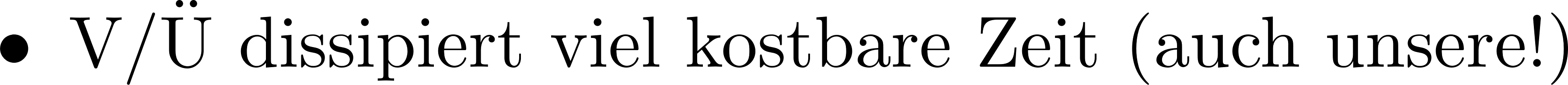 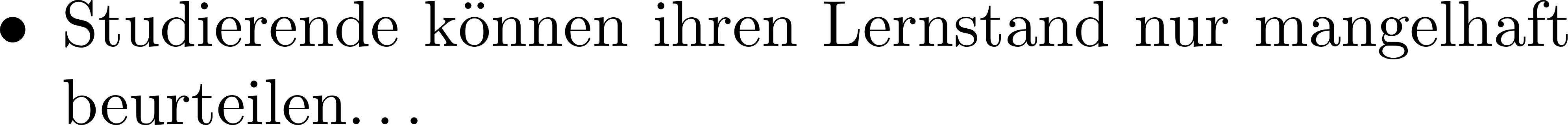 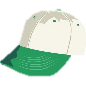 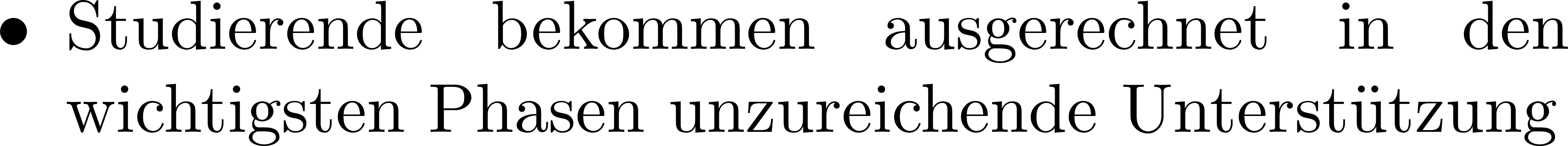 8
Konstruktivismus und Präsenz
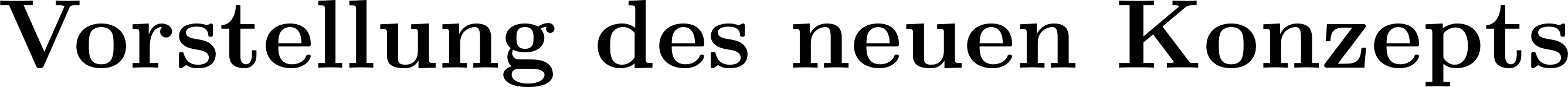 Wie kann man Präsenzvorlesungen dennoch sinnvoll gestalten?
Was ist wichtig für den Lernerfolg der Studierenden?
Konstruktivismus und Präsenz
9
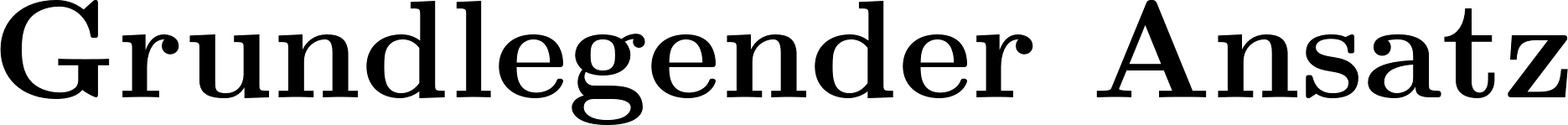 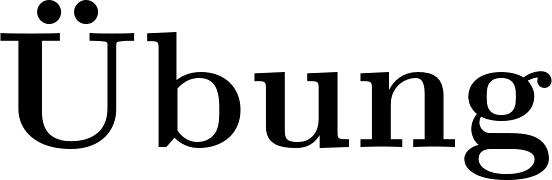 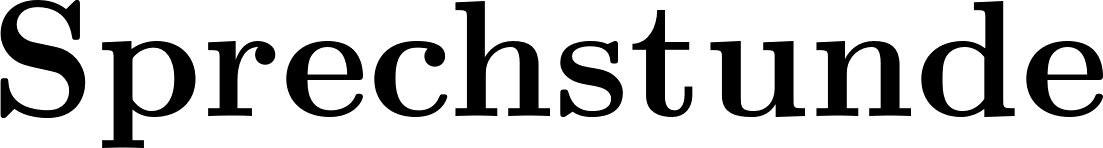 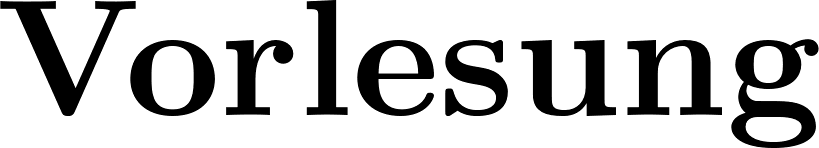 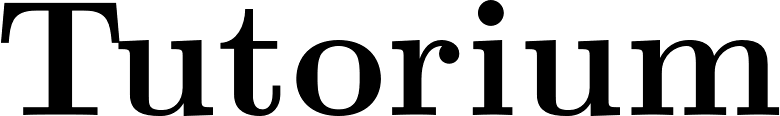 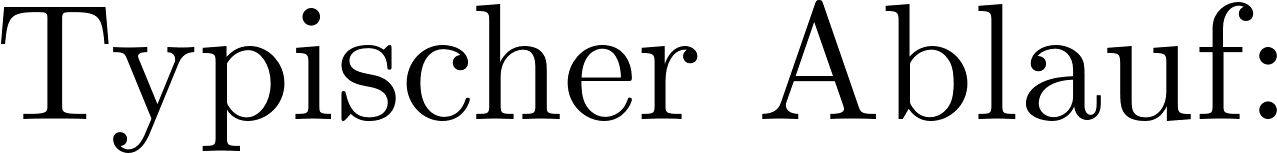 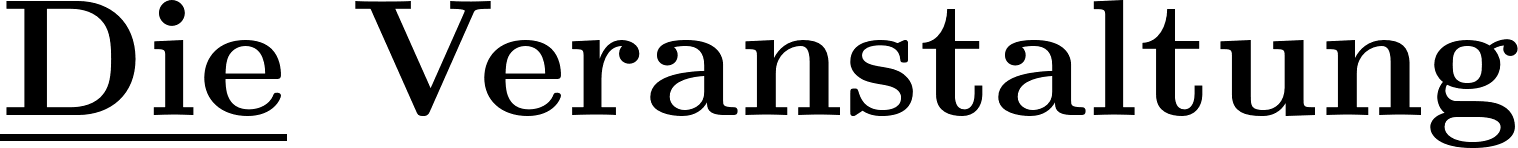 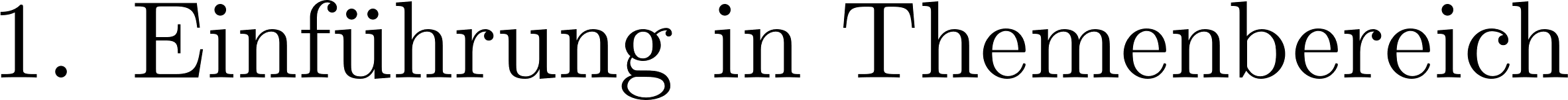 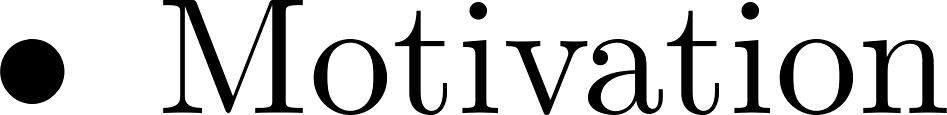 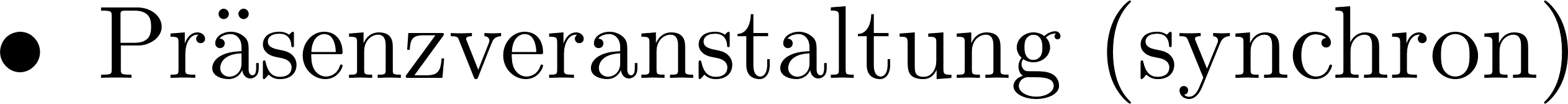 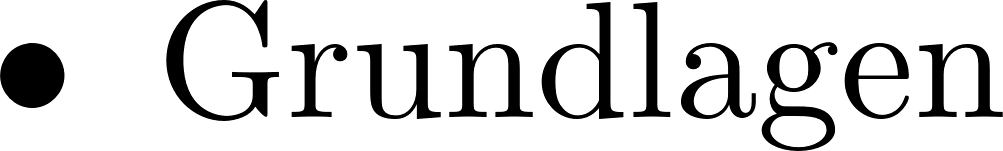 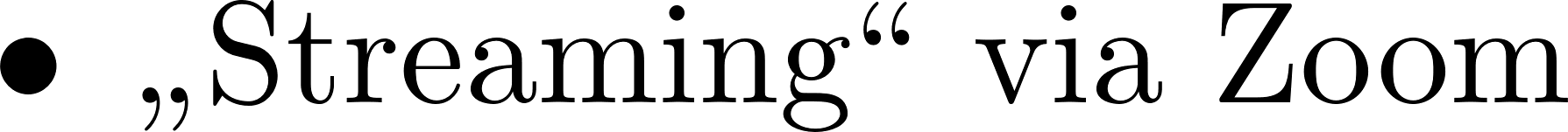 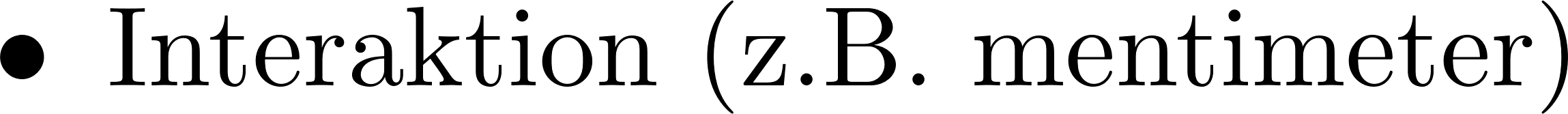 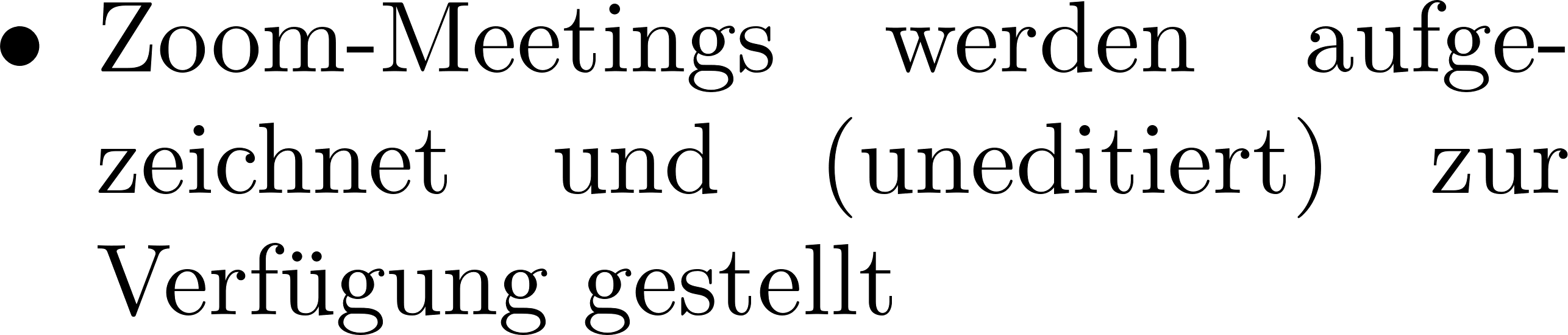 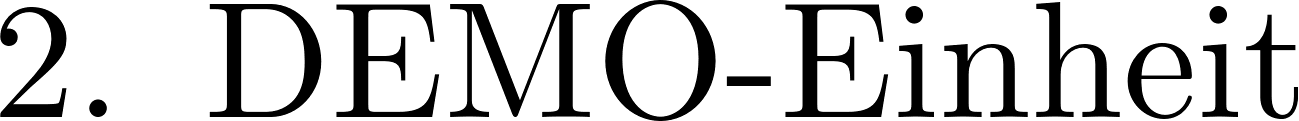 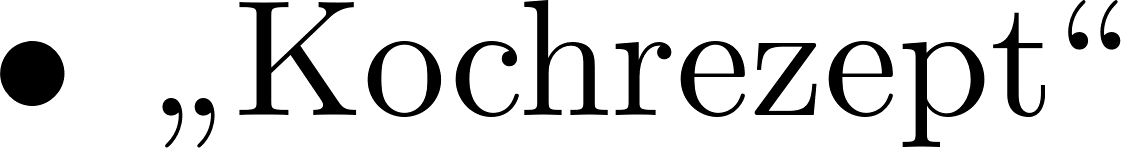 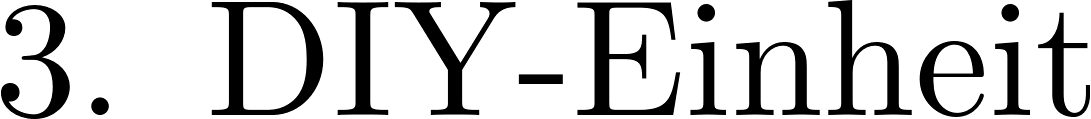 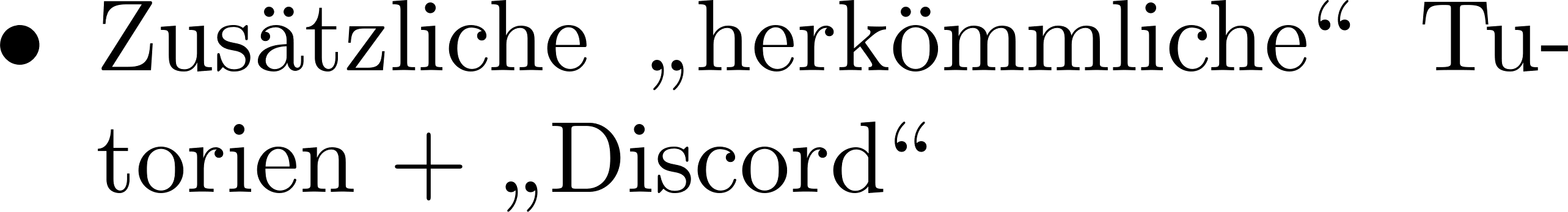 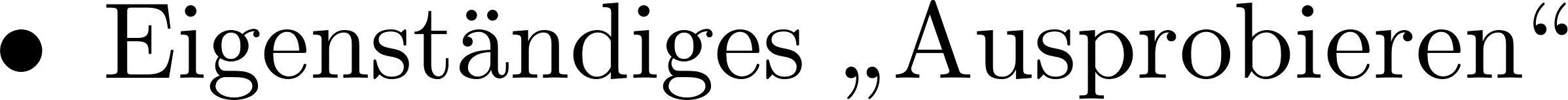 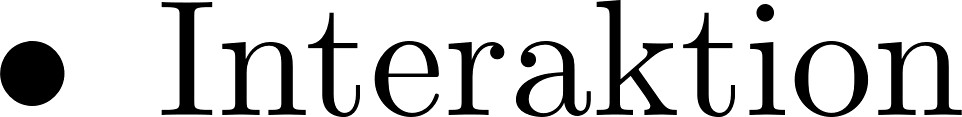 10
Konstruktivismus und Präsenz
Balken-DGL nach Bernoulli
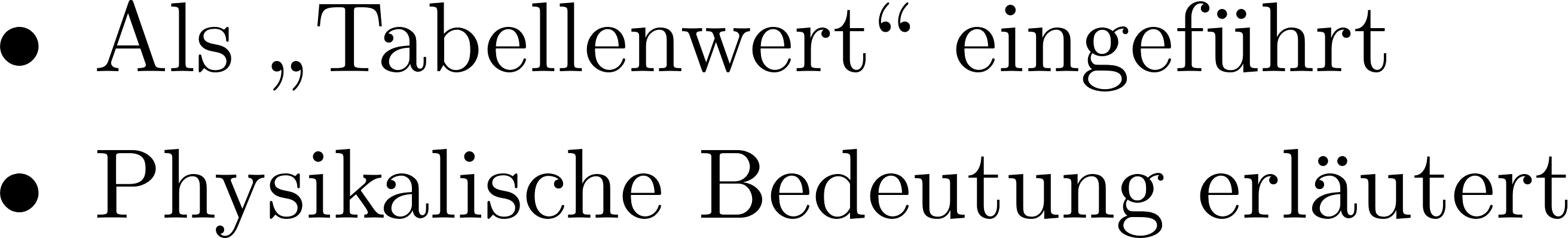 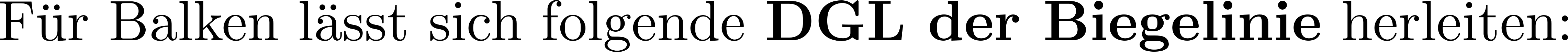 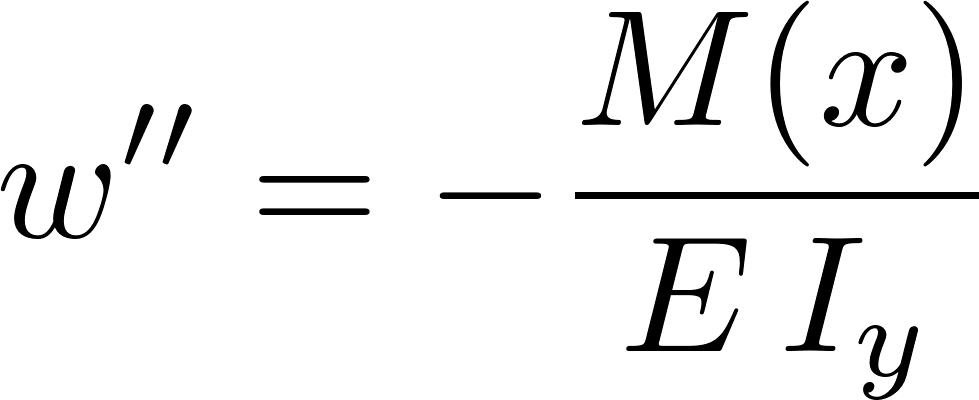 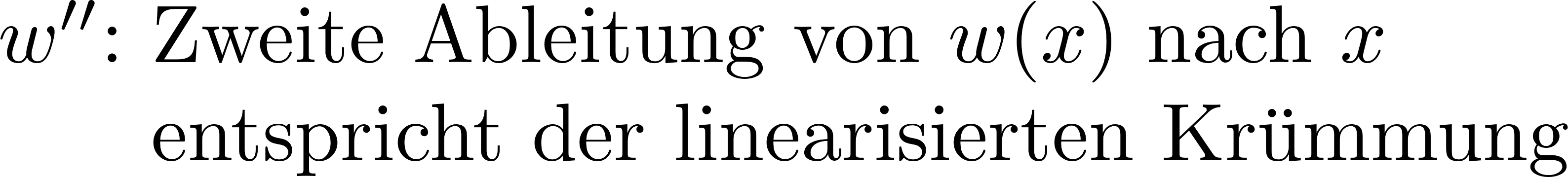 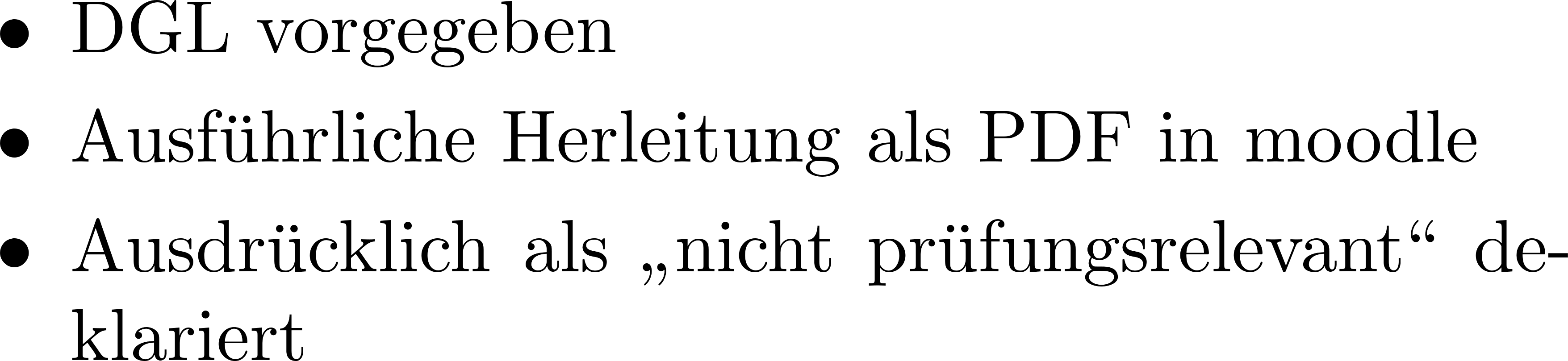 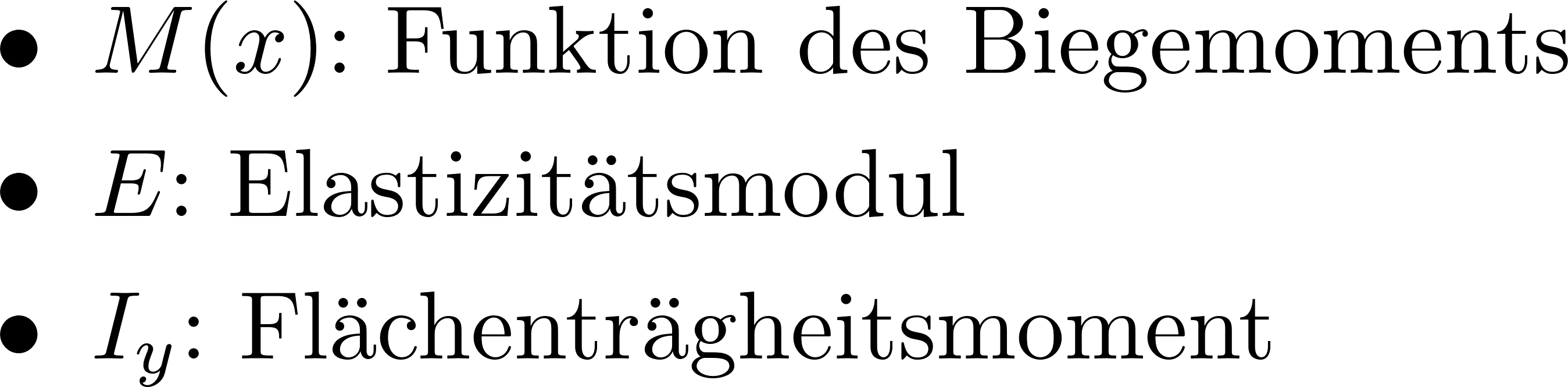 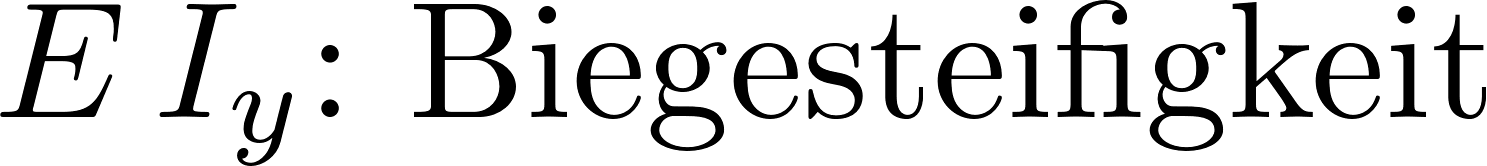 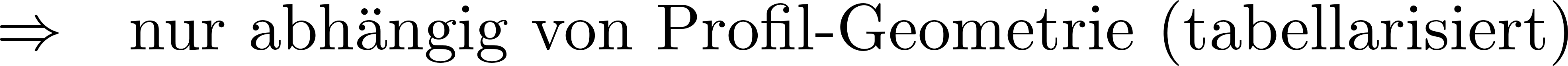 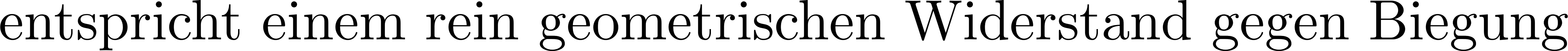 https://bauforumstahl.de/wissen/stahlprofile/
11
Konstruktivismus und Präsenz
Lösung der Balken-DGL
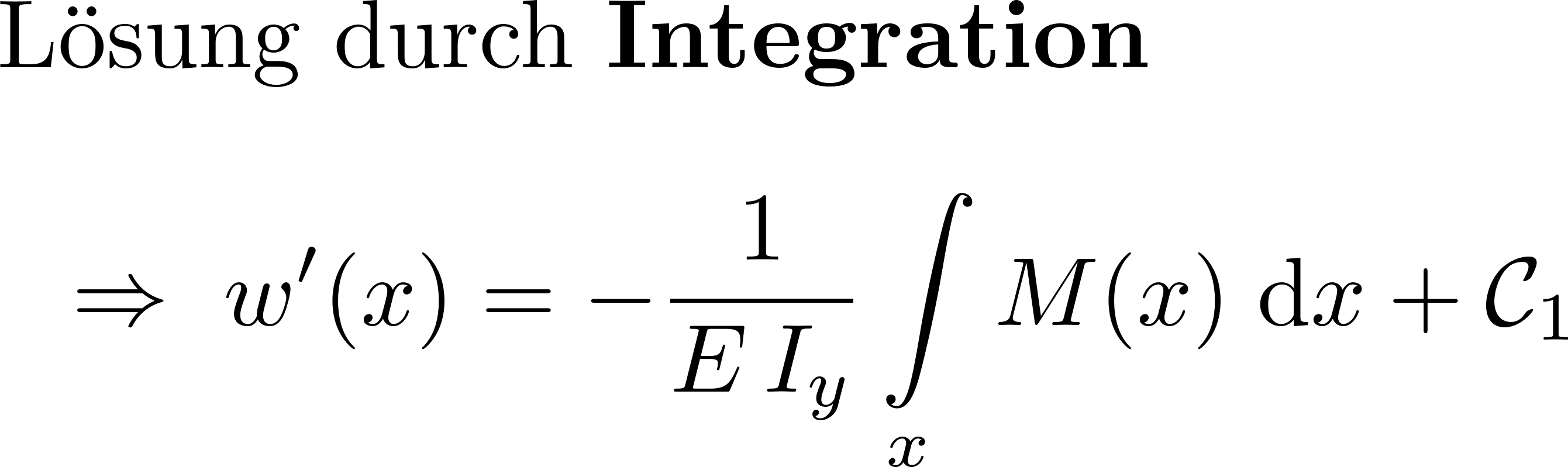 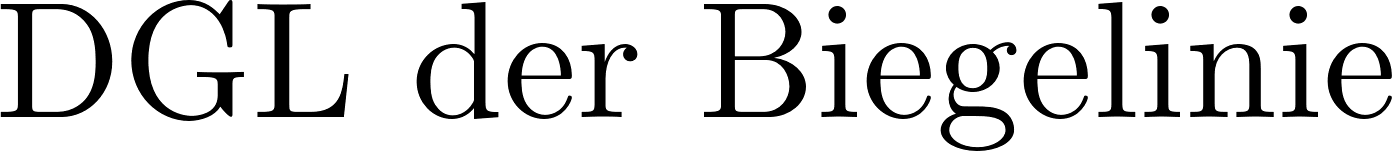 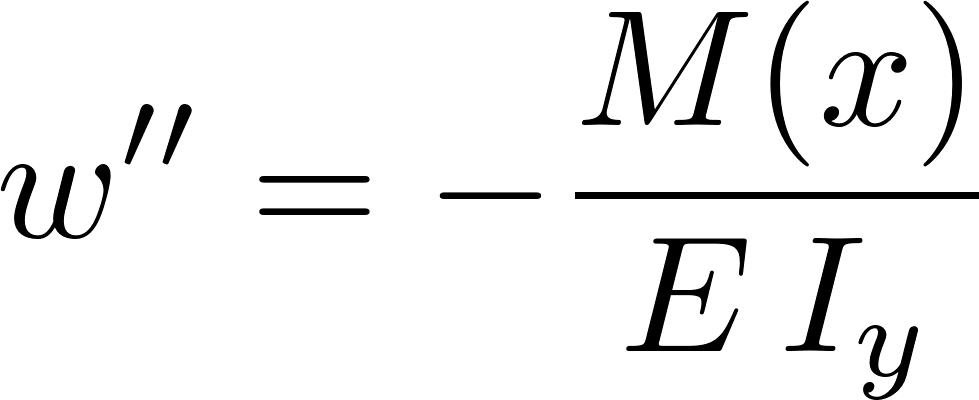 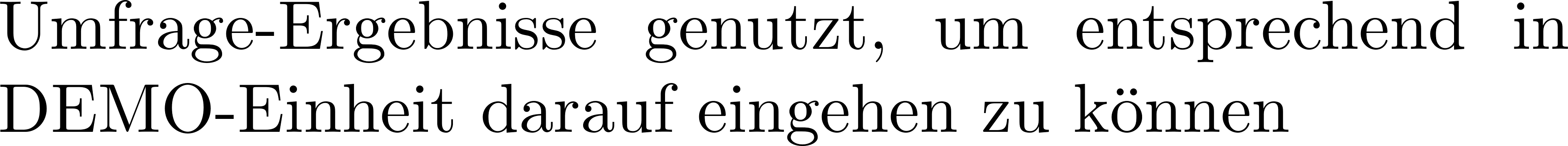 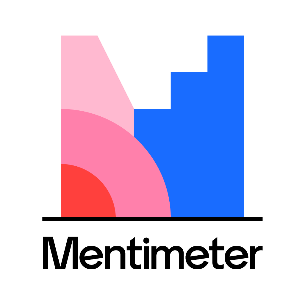 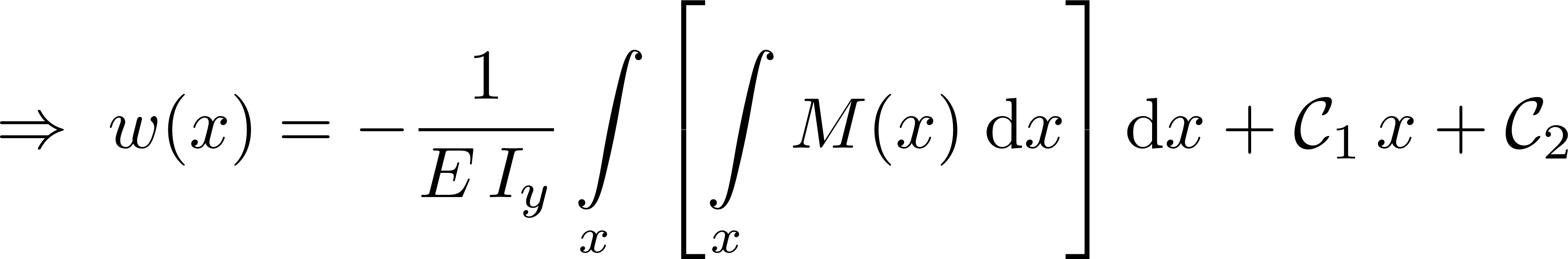 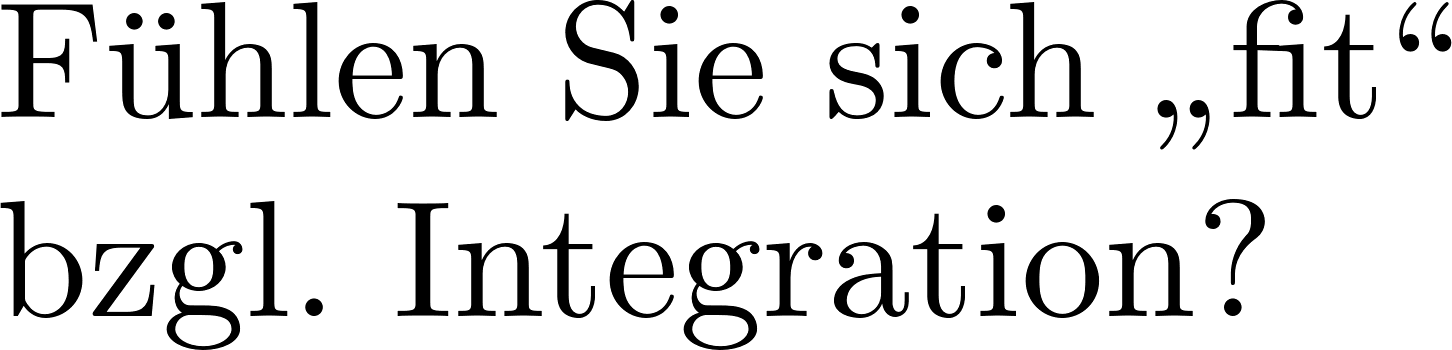 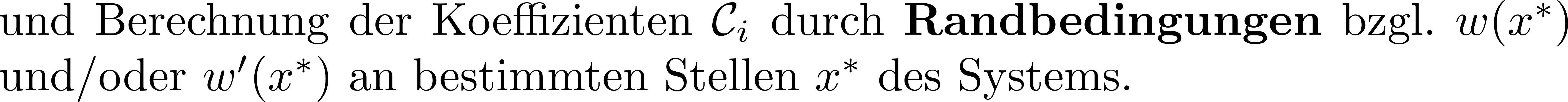 12
Konstruktivismus und Präsenz
Berechnung der Biegelinie
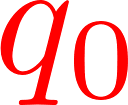 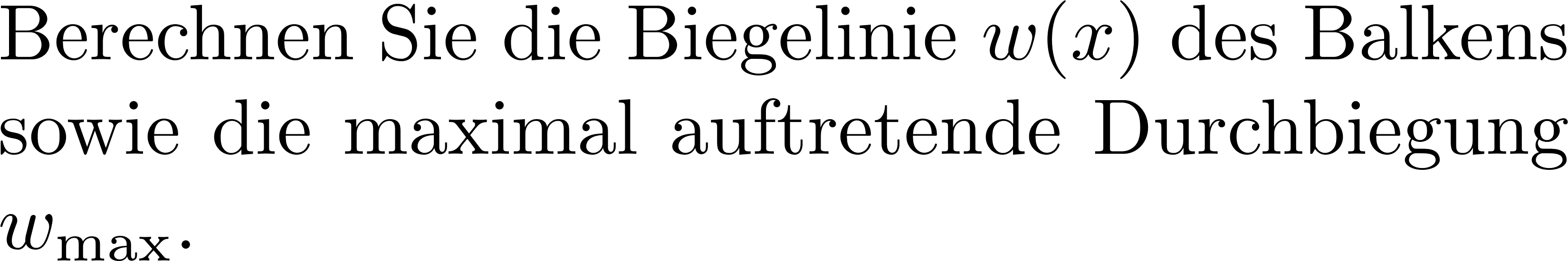 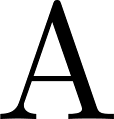 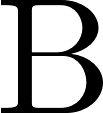 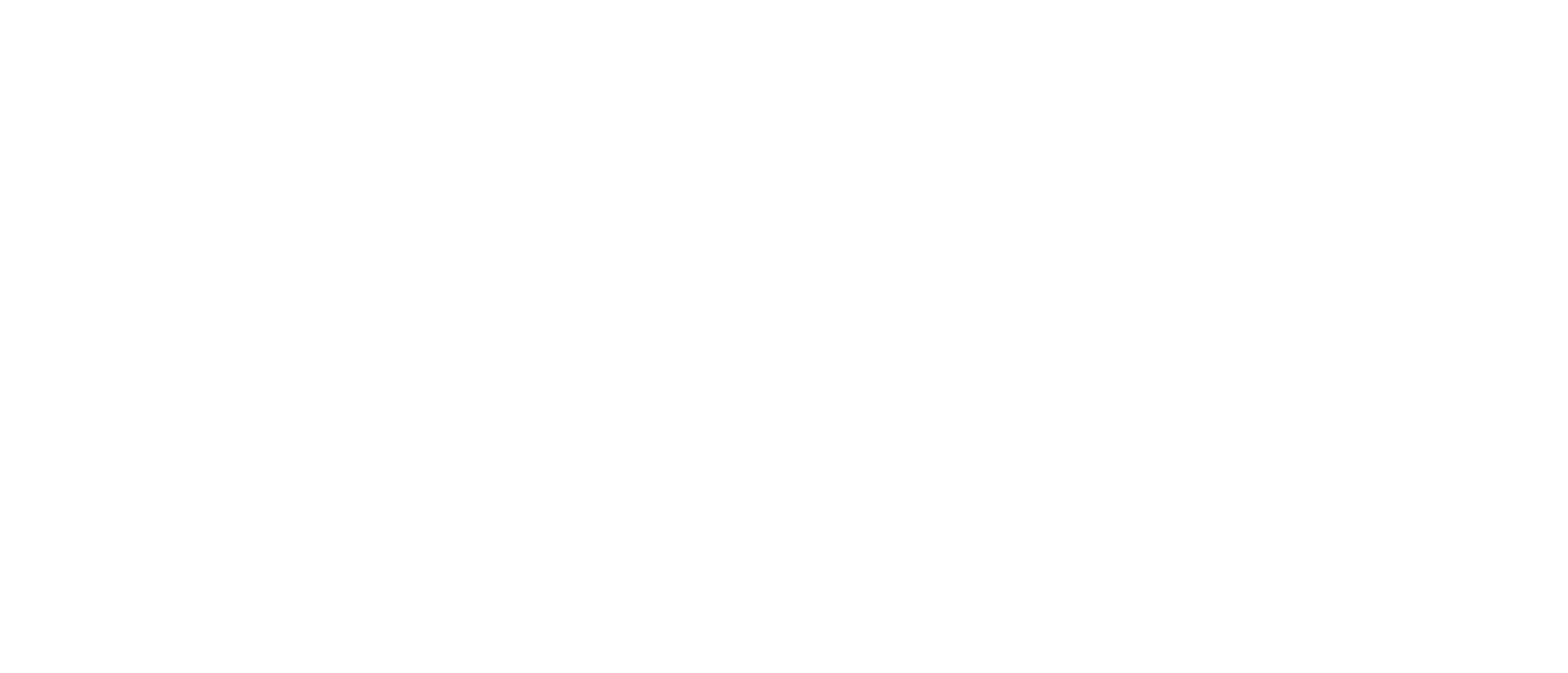 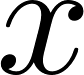 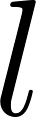 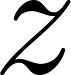 DEMO
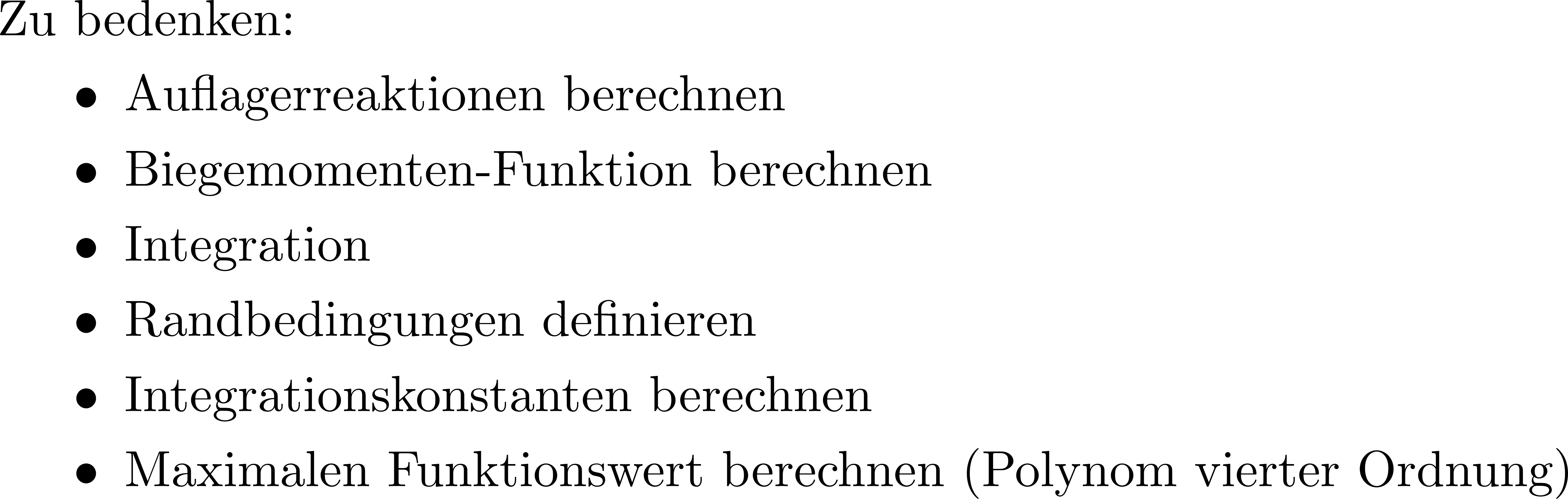 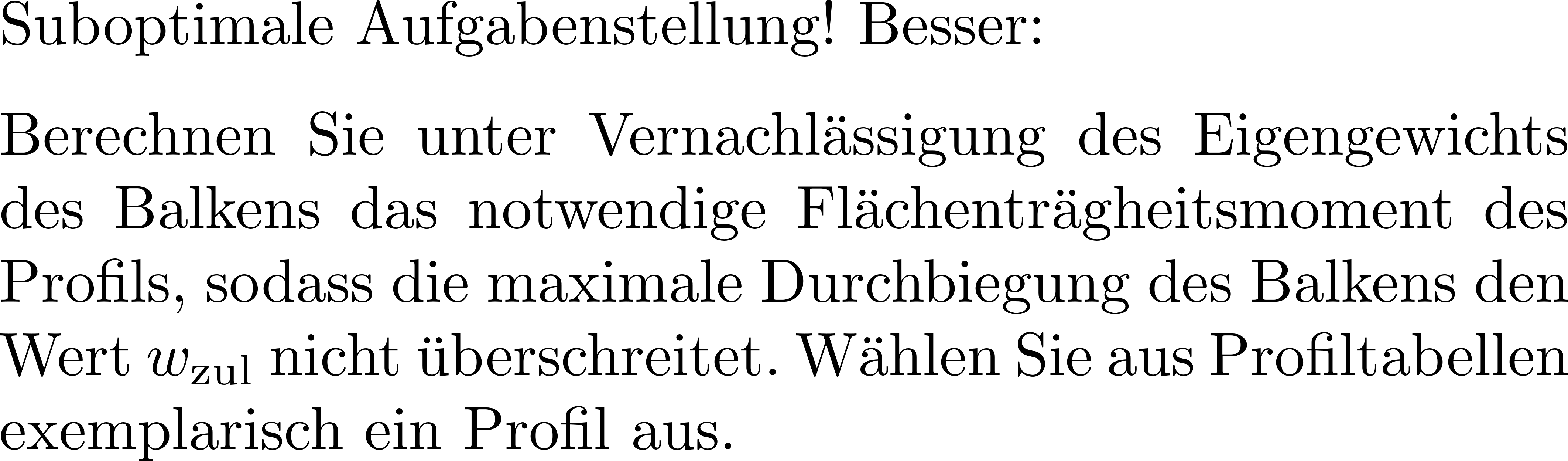 13
Konstruktivismus und Präsenz
Berechnung der Biegelinie
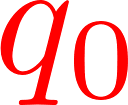 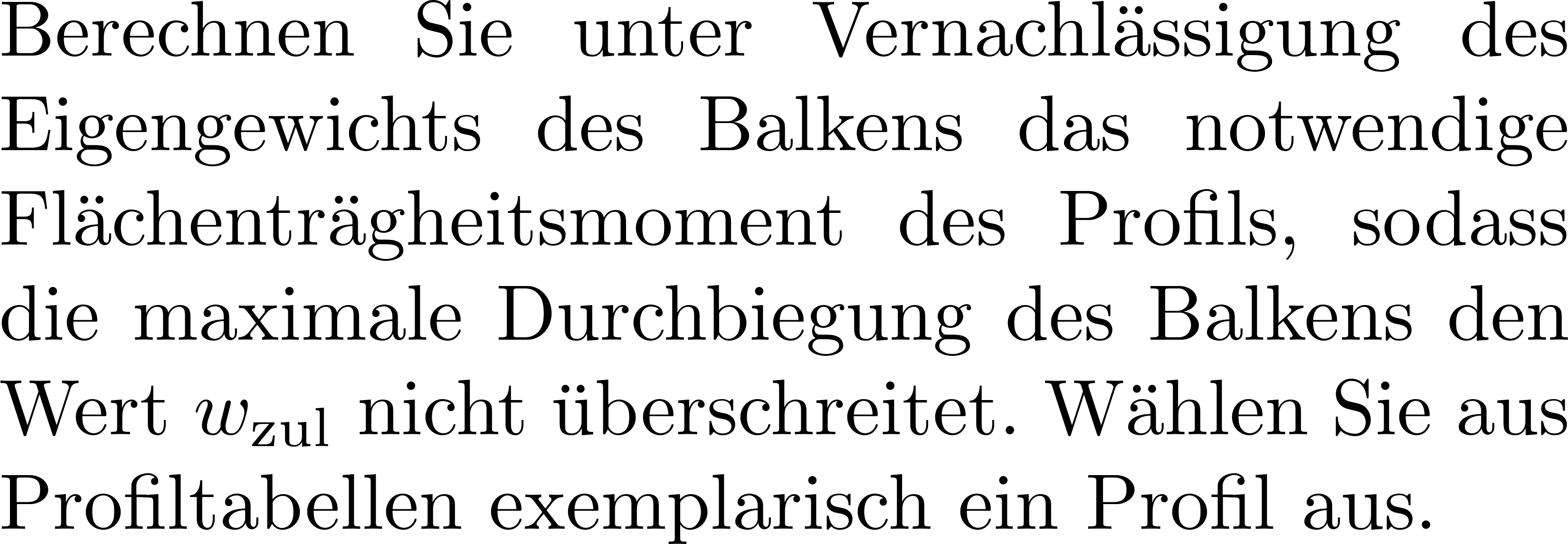 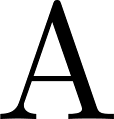 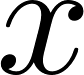 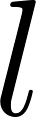 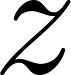 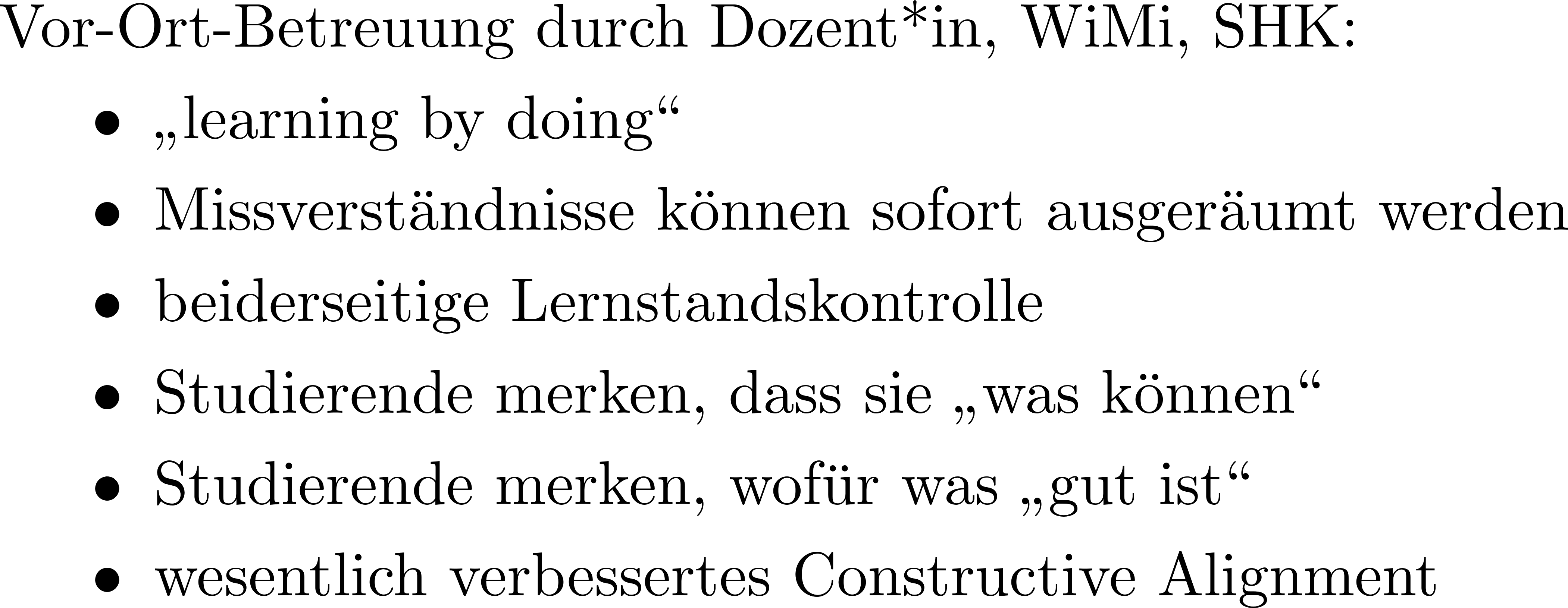 DIY
14
Konstruktivismus und Präsenz
Lernstandskontrolle 1
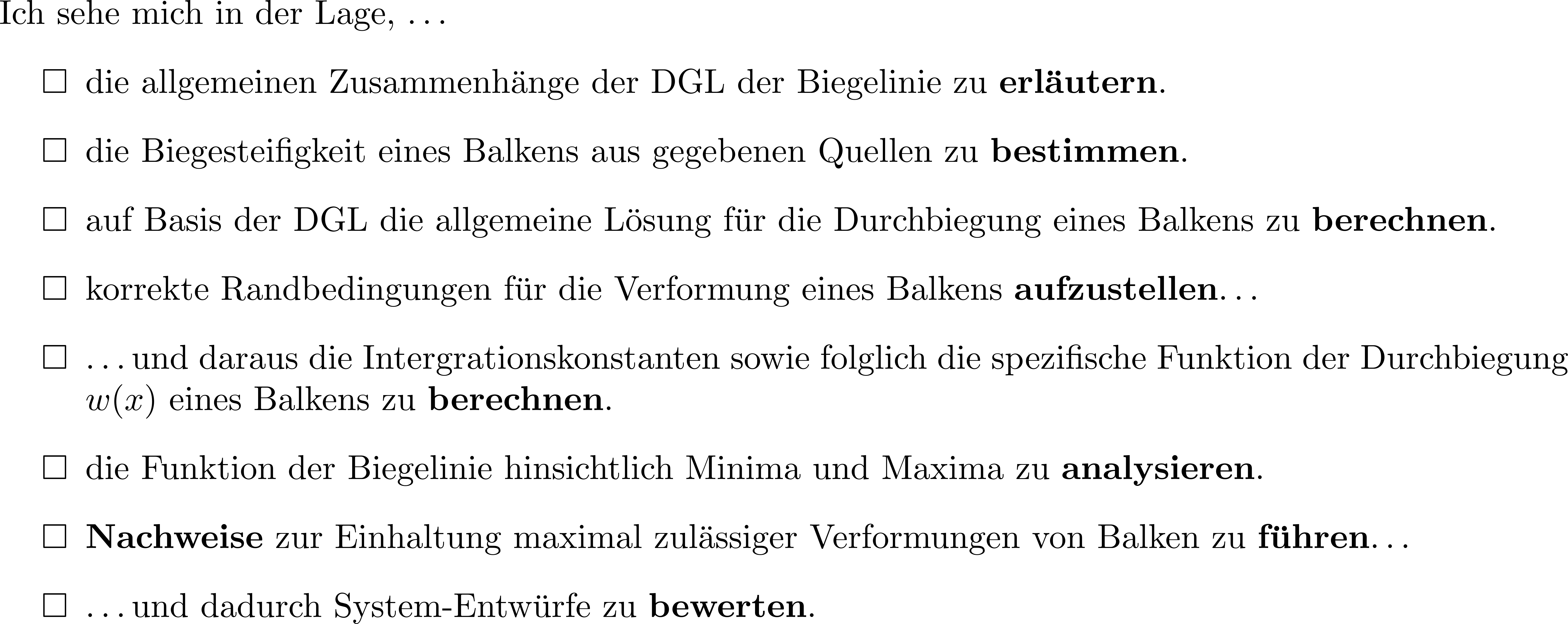 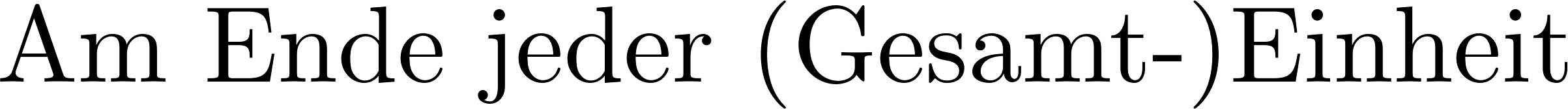 15
Konstruktivismus und Präsenz
Lernstandskontrolle 2
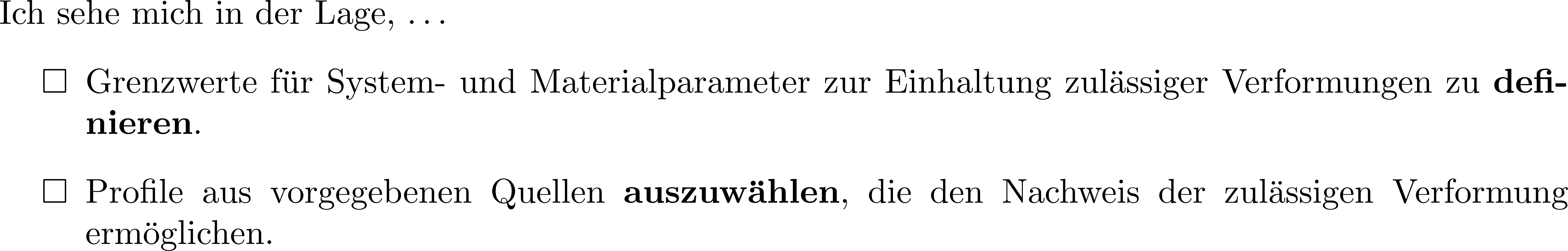 16
Konstruktivismus und Präsenz
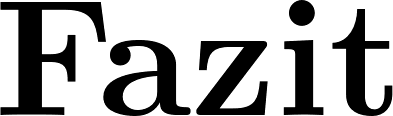 Was sind unsere Erfahrungen mit dem neuen Konzept?
Was muss sich langfristig verändern?
Konstruktivismus und Präsenz
17
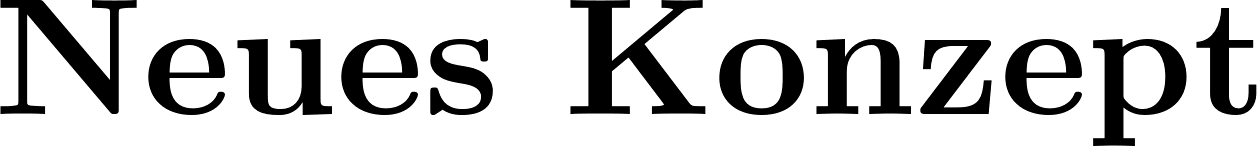 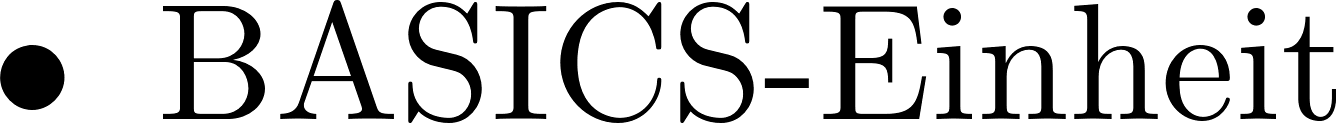 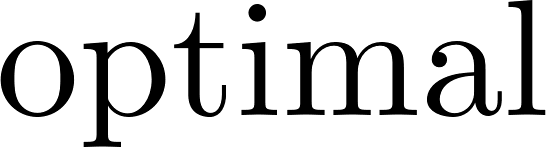 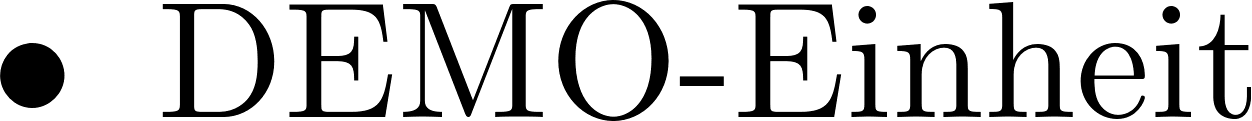 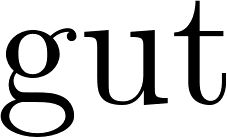 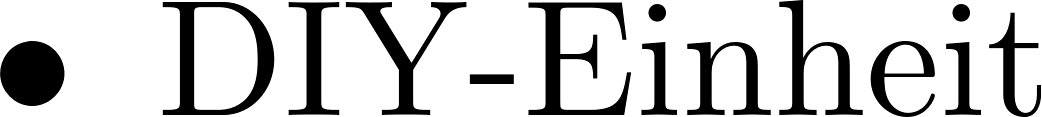 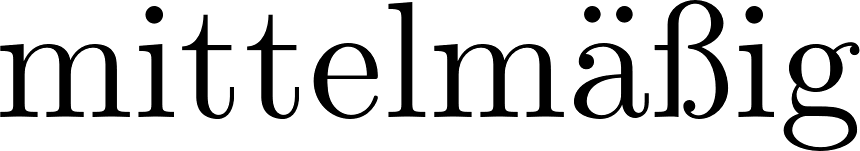 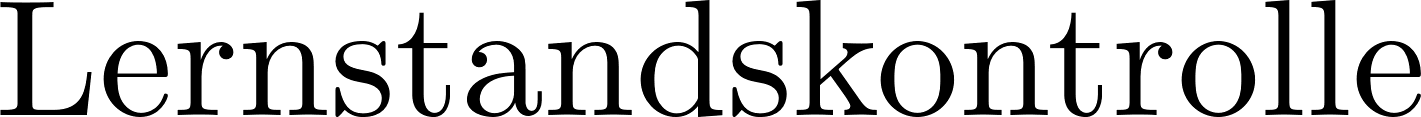 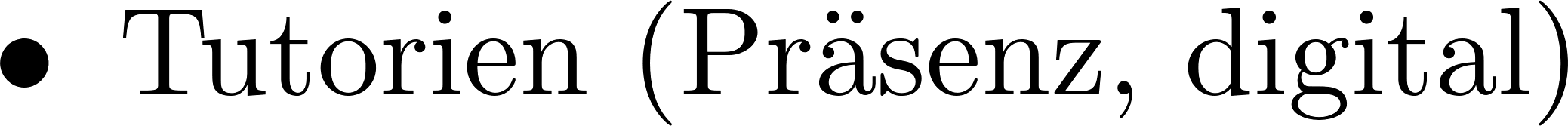 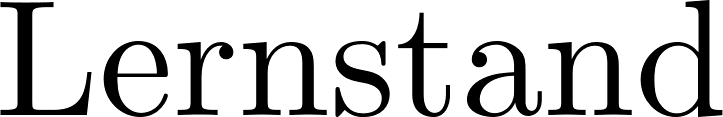 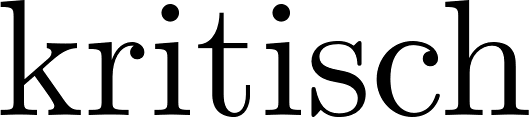 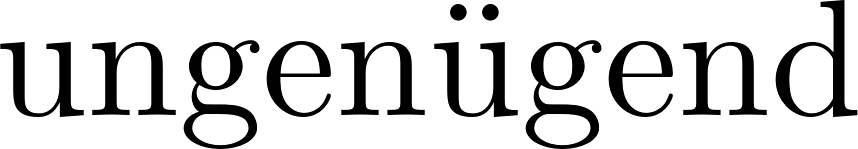 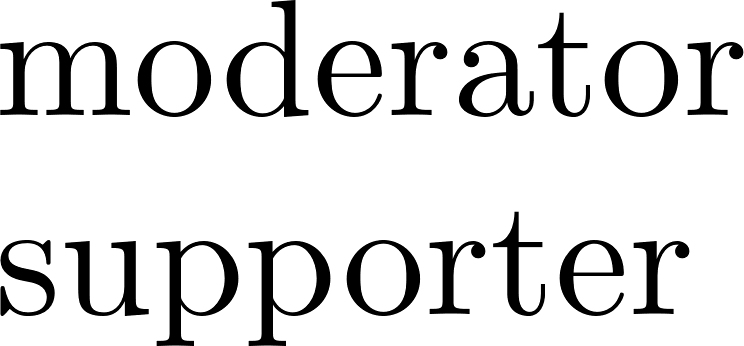 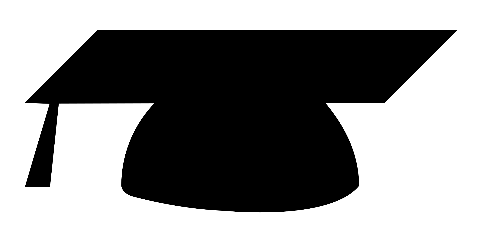 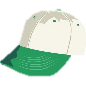 18
Konstruktivismus und Präsenz
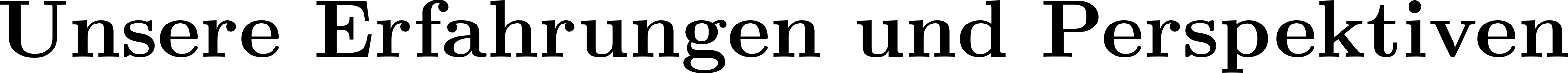 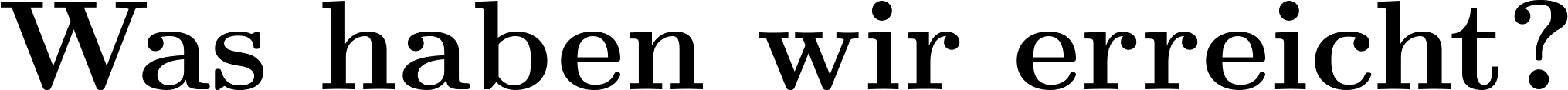 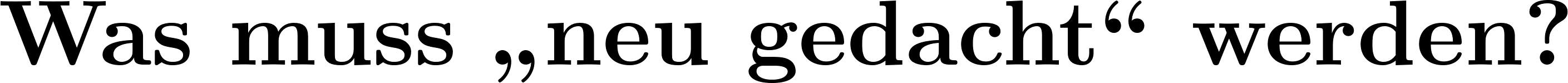 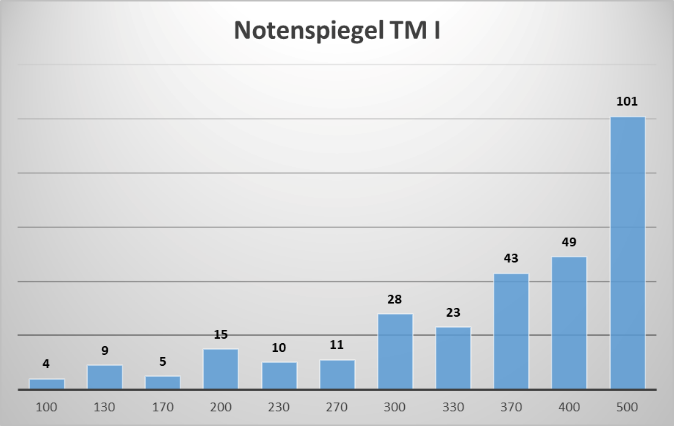 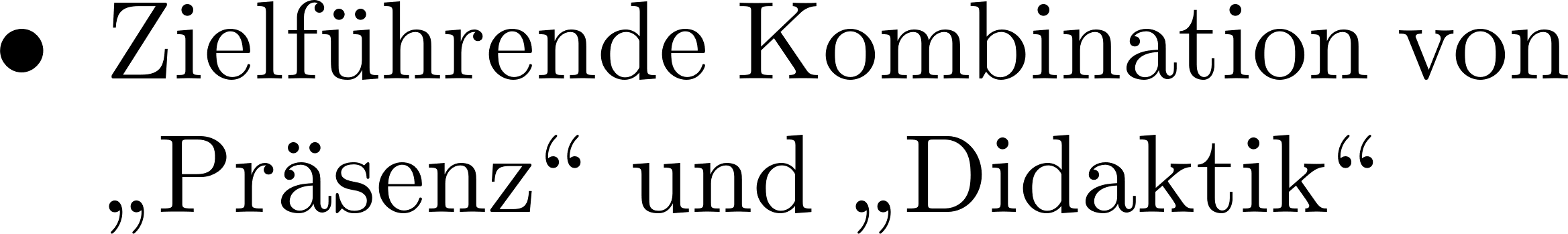 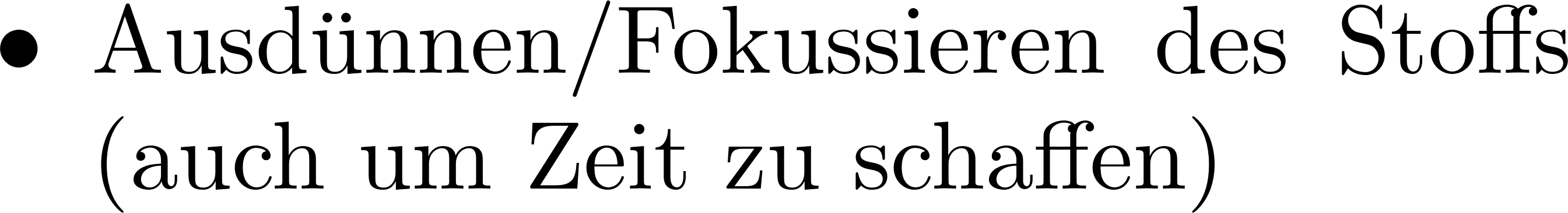 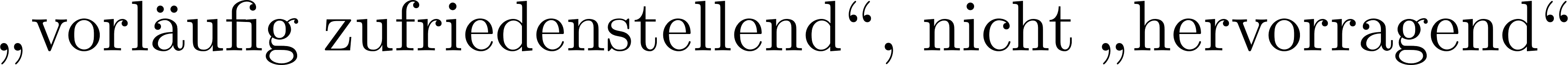 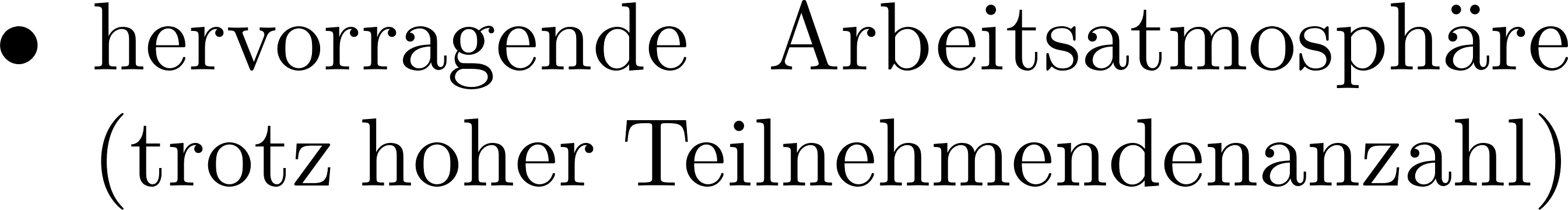 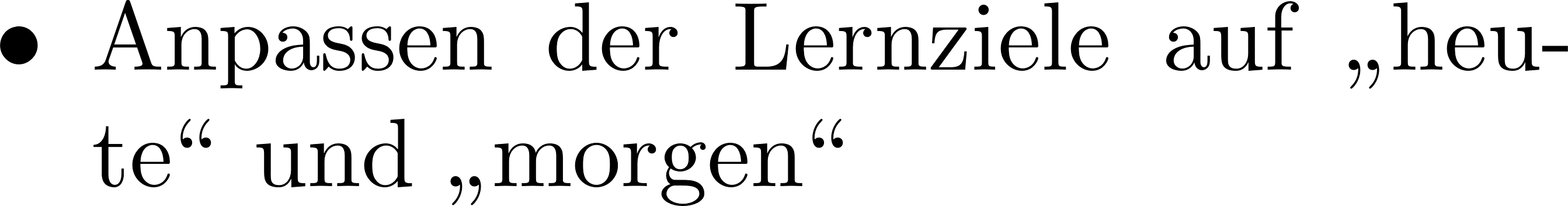 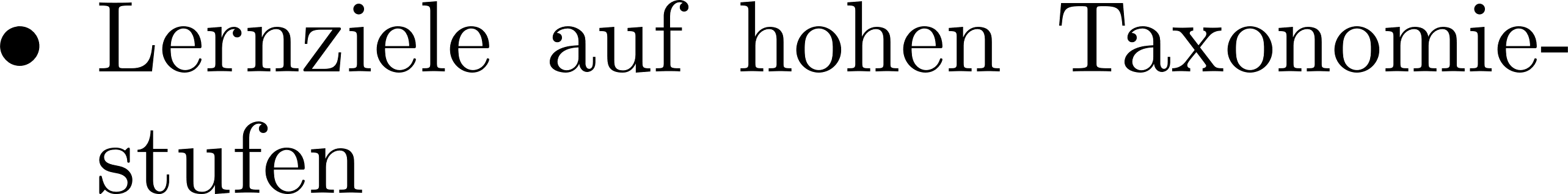 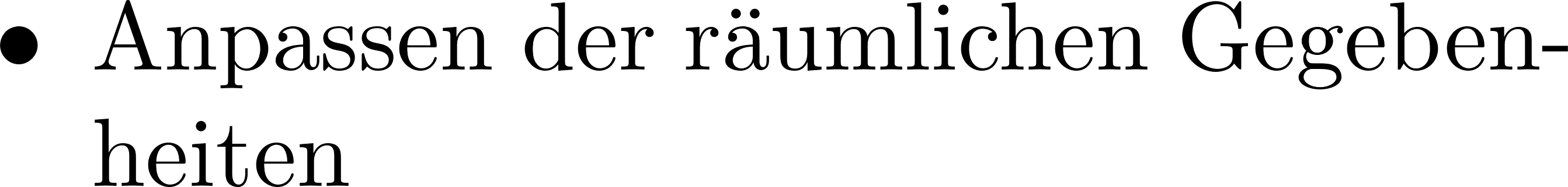 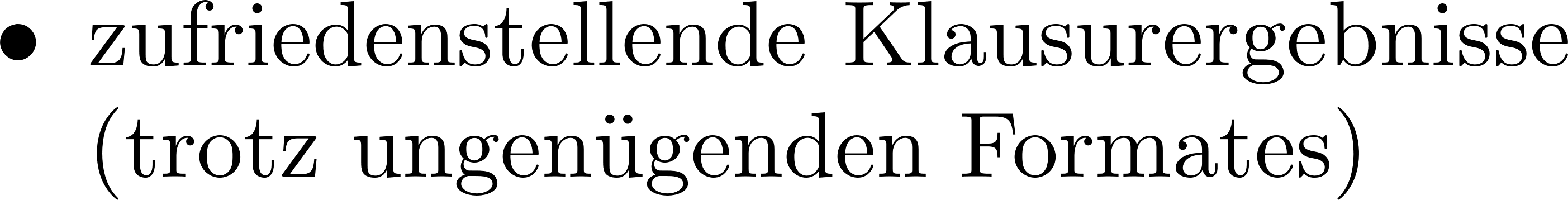 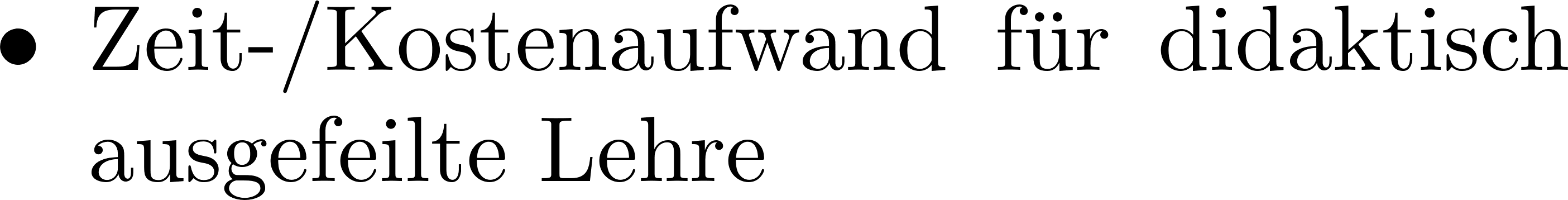 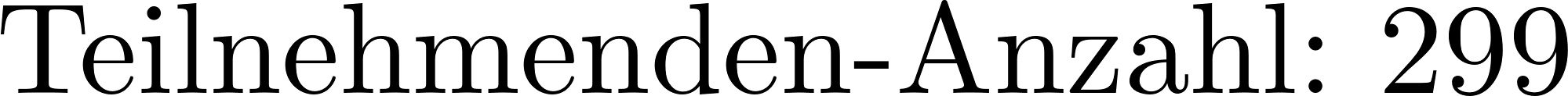 19
Konstruktivismus und Präsenz
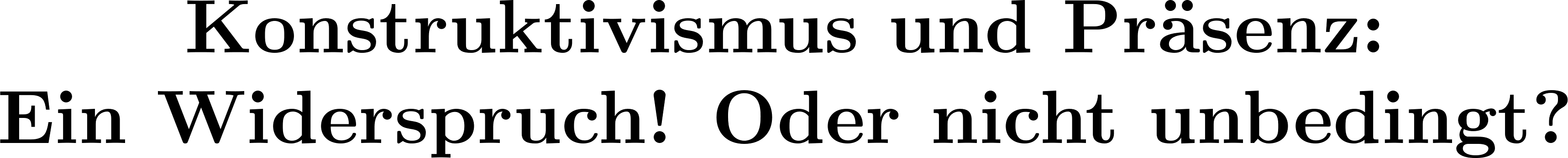 Thorsten Bartel
???
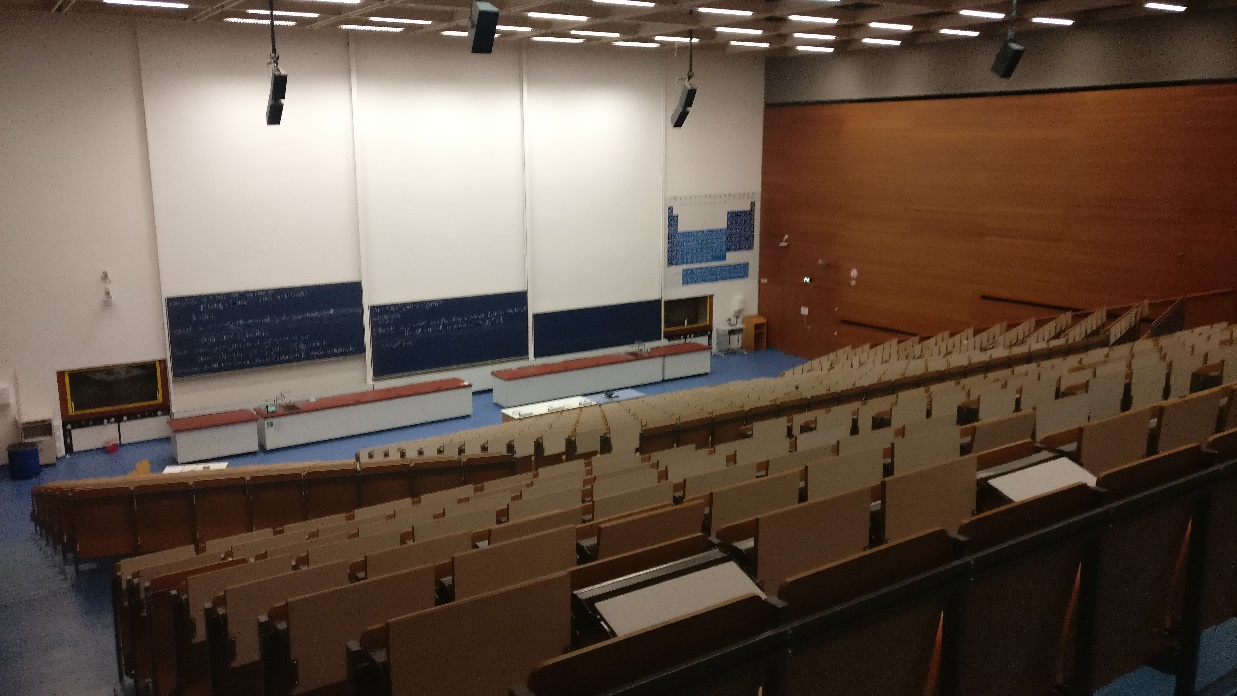 Gibt‘s noch Fragen?
Tyr-asd, CC BY 4.0, via Wikimedia Commons
6. Treffen GAMM-FA „MoLeDiMM“  28.11.2023